Qari mill-Ktiebtal-Atti tal-AppostliAtti 14, 5-18
F’dak iż-żmien, il-pagani u l-Lhud, flimkien 
mal-kapijiet tagħhom, ftiehmu li jumiljaw lil Pawlu u lil Barnaba u
jħaġġruhom. Malli saru jafu b’dan, ħarbu lejn Listra u Derbi, bliet ta’ Likaonja, u fl-inħawi ta’ madwarhom; u hemmhekk qagħdu
jxandru l-Evanġelju.
F’Listra kien hemm raġel bilqiegħda, marid b’riġlejh; kien magħtub mit-twelid, u qatt ma kien mexa.
Hu sama’ lil Pawlu jitkellem. Dan ħares lejh sewwa, ra li kellu fidi biex ifiq, u qallu b’leħen għoli: 
“Qum, ieqaf fuq riġlejk”.
Dak qam minnufih u beda jimxi. Malli raw dak li għamel Pawlu, il-kotra 
tan-nies bdiet tgħajjat 
bl-ilsien ta’ Likaonja:
“L-allat niżlu fostna taħt sura ta’ bnedmin!”. 
U lil Barnaba sejħulu 
‘Żews’ u ’l Pawlu ‘Ermi’, għax hu l-aktar li tkellem.
Il-qassis ta’ Żews, li kellu 
t-tempju tiegħu ħdejn 
il-belt, ġieb fil-bieb gniedes imżejnin bil-kuruni u, flimkien mal-poplu, ried
joffrihomlhom b’sagrifiċċju. Malli semgħu b’dan, l-appostli Barnaba u Pawlu ċarrtu lbieshom, resqu malajr lejn
il-ġemgħa, u bdew jgħajtu u jgħidu: 
“Ħbieb, hemm x’intom tagħmlu? Aħna wkoll bnedmin, ngħixu u nħossu
bħalkom, bnedmin li ġejna nħabbrulkom l-Evanġelju biex tħallu dawn l-idoli fiergħa u dduru lejn Alla 
l-ħaj, li għamel is-sema u
l-art u l-baħar u kulma fihom. Fl-imgħoddi huwa ħalla l-ġnus kollha jimxu fi triqathom, madankollu ma naqasx li jagħti xhieda
fuqu nnifsu bil-ġid li jagħmlilkom, meta jagħtikom ix-xita 
mis-sema u l-frott fi żmienu, u hekk
ixebbagħkom bl-ikel u jimlielkom qalbkom 
bl-hena”. 
Imma b’dan il-kliem bilkemm setgħu jżommu
lill-poplu li ma joffrilhomx sagrifiċċju.
Il-Kelma tal-Mulej
R:/  Irroddu ħajr lil Alla
Salm Responsorjali
R:/  Mhux lilna, Mulej, mhux lilna, iżda lil ismek sebbaħ
Mhux lilna, Mulej, mhux lilna,
iżda lil ismek sebbaħ,
għat-tieba u l-fedeltà tiegħek.
Għaliex għandhom jgħidu l-ġnus:
“Fejn hu Alla tagħhom?”.
R:/  Mhux lilna, Mulej, mhux lilna, iżda lil ismek sebbaħ
Fis-smewwiet hu Alla tagħna;
hu jagħmel kulma jogħġbu.
Fidda u deheb huma l-allat tagħhom,
xogħol ta’ jdejn il-bniedem.
R:/  Mhux lilna, Mulej, mhux lilna, iżda lil ismek sebbaħ
Imberkin intom mill-Mulej,
li għamel is-sema u l-art.
Is-smewwiet huma 
s-smewwiet tal-Mulej;
imma l-art hu taha 
lill-bnedmin.
R:/  Mhux lilna, Mulej, mhux lilna, iżda lil ismek sebbaħ
Hallelujah, Hallelujah
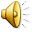 L-Ispirtu s-Santu jgħallimkom kollox, jgħid il-Mulej, u jfakkarkom dak kollu li għedtilkom.
Hallelujah, Hallelujah
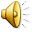 Qari mill-Evanġelju skont
San Ġwann
Ġw 14, 21-26
R:/ Glorja lilek Mulej
F’dak iż-żmien, Ġesù qal lid-dixxipli tiegħu:
“Min iżomm 
il-kmandamenti tiegħi u jħarishom, dak hu li
jħobbni; u min iħobb lili, iħobbu wkoll il-Missier, u
jiena wkoll inħobbu u nurih lili nnifsi”. 
Ġuda – l-ieħor, mhux 
l-Iskarjota – qal lil Ġesù:
“Mulej, din kif inhi li inti se turi ruħek lilna u mhux lid-dinja?”.
Ġesù wieġbu: 
“Jekk xi ħadd iħobbni, iħares kelmti, u Missieri jħobbu, u aħna niġu u ngħammru għandu.
Min ma jħobbnix ma jħarisx kliemi. U l-kelma li qegħdin tisimgħu mhijiex tiegħi, imma tal-Missier li bagħatni.
Għedtilkom dan meta għadni magħkom. Imma 
d-Difensur, l-Ispirtu 
s-Santu, li l-Missier jibgħat f’ismi, jgħallimkom kollox
u jfakkarkom dak kollu li għedtilkom”.
Il-Kelma tal-Mulej
R:/ Tifħir lilek Kristu